আজকের ক্লাসে সবাইকে স্বাগতম
শিক্ষক পরিচিতি
মোঃ শরিফুল ইসলাম
সহকারী শিক্ষক ( আইসিটি )
মার্থা লিন্ড স্ট্রম নুরজাহান বেগম বালিকা উচ্চ বিদ্যালয়।
দাপনাজোর , করটিয়া ,বাসাইল, টাঙ্গাইল।
পাঠ পরিচিতি
শ্রেণিঃ 6ষ্ঠ
বিষয়ঃ বিজ্ঞান
অধ্যায়ঃ দ্বিতীয়
পাঠ : 1
সময়ঃ ৫০ মিনিট
চলো এবার আমরা কিছু চিত্র দেখি
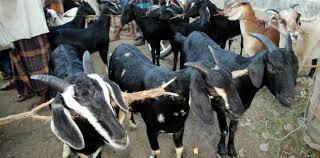 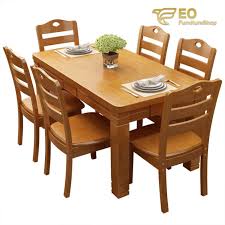 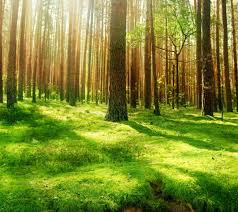 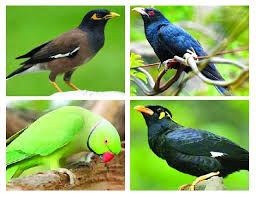 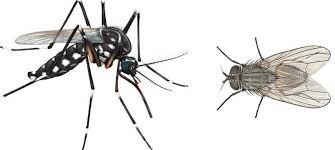 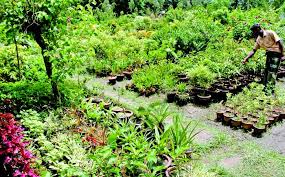 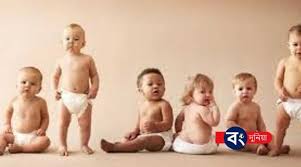 পাঠ ঘোষণা
জীবের প্রধান বৈশিষ্ট্য
শিখনফল-
এই পাঠ শেষে শিক্ষার্থীরা যা জানতে পারবে—

1। জীবের চলন কি তা ব্যাখ্যা করতে পারবে।
2। জীবের খাদ্য গ্রহন কি তা ব্যাখ্যা করতে পারবে।
3। জীবের রেচন কি তা ব্যাখ্যা করতে পারবে।
4। জীবের অনুভূতি কি তা ব্যাখ্যা করতে পারবে।
চিত্রে তোমরা কি দেখছো?
চলন :জীব নিজের ইচ্ছায় নড়াচড়া করতে পারে। কোন কোন জীব একস্থান হতে অন্যস্থানে যেতে পারে।উদ্ভিদ বেড়ে উঠার সময় তার ডগা নড়চড়া কর।
চিত্রে তোমরা কি দেখছো?
খাদ্য : গ্রহন : প্রতিটি জীবই খাদ্য গ্রহণ করে জীবন ধারণ করে।
চিত্রে তোমরা কি দেখছো?
বংশ বৃদ্ধি : প্রতিটি জীবই বংশ বৃদ্ধি করতে পারে।প্রাণীর বাচ্চা হয় .উদ্ভিদের চারা হয়।
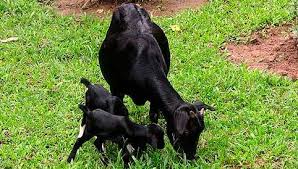 চিত্রে তোমরা কি দেখছো?
রেচন : প্রতিটি জীব বিশেষ প্রক্রিয়ায় তার দেহ থেকে উৎপাদিত বর্জ্য পদার্থ বাইরে বের করে দেয়। এ প্রক্রিয়াই রেচন।মূত্র ও কার্বনড্রাই –অক্সাইড ত্যাগ এক ধরনের রেচন প্রক্রিয়া।
চিত্রে তোমরা কি দেখছো?
অনুভূতি : আমাদের শরীরে সূচ ফুটালে আমরা ব্যাথা পাই। একটি লজ্জাপতি গাছের পাতা ছুলেই তা বন্ধ হয়ে যায়।
চিত্রে তোমরা কি দেখছো?
শ্বাস-প্রশ্বাস : প্রতিটি জীব জন্মের পর থেকেই শ্বাস-প্রশ্বাস শুরূ করে।মৃত্যুর পূর্ব মুহূর্ত পর্যন্ত চলতে থাকে এ প্রক্রিয়া।
চিত্রে তোমরা কি দেখছো?
বৃদ্ধি : প্রতিটি জীব জন্মের পর থেকেই ধীরে ধীরে বৃদ্ধি পেতে থোকে।
চিত্রে তোমরা কি দেখছো?
অভিযোজন : একটি জীব এই প্রক্রিয়ায় বিভিন্ন পরিবেশে নিজেকে মানিয়ে নেয়।
দলীয় কাজ
জীবের প্রধান প্রধান বৈশিষ্ট্য গুলো লিখ?
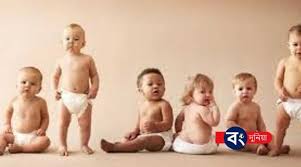 মূল্যায়ণ
গরু, ছাগল , মাছ, পোকামকড়, ব্যাঙের ছাতা, পিঁপড়া, আম, জাম, কাঁঠাল, মরিচ গাছের চারা,ইট, পাথর, পানি, থালাবাটি।

এবার জড় ও জীব এই দুশ্রেণিতে ভাগ করে তালিকা তৈরী কর।
বাড়ির কাজ
গরু জীব না জড় ,যদি জীব হয় তাহলে তোমার উত্তরের স্বপক্ষে যুক্তি গুলো লিখে নিয়ে আসবে।
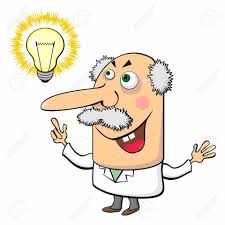 ধন্যবাদ
আগামী ক্লাসে আবার দেখা হবে।
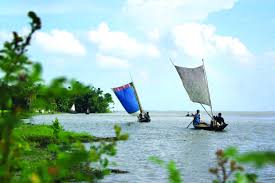